Neighbor Discovery
Outline
Neighbor Discovery functions
Neighbor Discovery options
Neighbor Discovery messages
Address resolution, neighbor unreachability detection, duplicate address detection, router discovery, and redirect processes
Host sending algorithm
Neighbor Solicitation
This protocol solves a set of problems related to the interaction between nodes attached to the same link (usually the same switch or LAN). It defines mechanisms for solving each of the following problems...
Problems Solved by Neighbor Solicitation
Router Discovery: How hosts locate routers that reside on an attached link.
Prefix Discovery: How hosts discover the set of address prefixes that define which destinations are on-link for an attached link. (Nodes use prefixes to distinguish destinations that reside on-link from those only reachable through a router.)
Parameter Discovery: How a node learns such link parameters as the link MTU or such Internet parameters as the hop limit value to place in outgoing packets.
Problems Solved by Neighbor Solicitation
Address Auto-configuration: How nodes automatically configure an address for an interface.
Address resolution: How nodes determine the link-layer address of an on-link destination (e.g., a neighbor) given only the destination's IP address - ARP
Next-hop determination: The algorithm for mapping an IP destination address into the IP address of the neighbor to which traffic for the destination should be sent. The next hop can be a router or the destination itself.
Problems Solved by Neighbor Solicitation
Neighbor Unreachability Detection: How nodes determine that a neighbor is no longer reachable. For neighbors used as routers, alternate default routers can be tried. For both routers and hosts, address resolution can be performed again.
Duplicate Address Detection: How a node determines that an address it wishes to use is not already in use by another node.
Redirect: How a router informs a host of a better first-hop node to reach a particular destination.
Neighbor Discovery Processes
Router discovery
Router Solicitation, Router Advertisement
Prefix discovery
Distinguish on link vs off link nodes
Parameter discovery
additional operational parameters
Address auto configuration
DHCP
Address resolution
Neighbor Solicitation, Neighbor Advertisement
Next-hop determination
Neighbor unreachability detection
Duplicate address detection
Redirect function
Better next hop
Neighbor Discovery Message Format
ICMPv6 message structure and ICMPv6 types 133 through 137
To ensure local link traffic, all ND messages are sent with a hop limit of 255...seems reasonable, but why?
Neighbor Discovery Message
IPv6 Header
Next Header = 58 
(ICMPv6)
Neighbor Discovery Message
Header
Neighbor Discovery Message Options
Neighbor Discovery Messages
Router Solicitation
Router Advertisement
Neighbor Solicitation
Neighbor Advertisement
Redirect

All are accomplished by ICMP messages, expanding ICMP functions…
ICMP Packet Types
Router Solicitation: When an interface becomes enabled, hosts may send out Router Solicitations that request routers to generate Router Advertisements immediately rather than at their next scheduled time, Why?

Router Advertisement: Routers advertise their presence together with various link and Internet parameters either periodically, or in response to a Router Solicitation message.  Router Advertisements contain prefixes that are used for on-link determination and/or address configuration, a suggested hop limit value, etc. (in the olden days, one might argue against so much admin traffic, but bandwidth is plentiful and timeouts can be set)
Structure of the Router Solicitation Message
Type
Code
Checksum
Reserved
Options
= 133
= 0
. . .
Type
Code
Checksum
Current Hop Limit
Managed Address Configuration flag
Other Stateful Configuration flag
Home Agent flag
Default Router Preference
Reserved
Router Lifetime
Reachable Time
Retrans Timer
Options
= 134
= 0
. . .
Structure of the Router Advertisement Message
ICMP Packet Types
Neighbor Solicitation: Sent by a node to determine the link-layer address of a neighbor, or to verify that a neighbor is still reachable via a cached link-layer address. Neighbor Solicitations are also used for Duplicate Address Detection.
Neighbor Advertisement: A response to a Neighbor Solicitation message. A node may also send unsolicited Neighbor Advertisements to announce a link-layer address change.
Redirect: Used by routers to inform hosts of a better first hop for a destination.
Summary of ND Messages and Options
ND Message	ND Option(s)
Router Solicitation	Source Link-Layer Address
Router Advertisement	Source Link-Layer Address
		Prefix Information
		MTU
		Advertisement Interval
		Home Agent Information
		Route Information
Neighbor Solicitation	Source Link-Layer Address
Neighbor Advertisement	Target Link-Layer Address
Redirect	Redirected Header
		Target Link-Layer Address
Neighbor Discovery Processes
ND provides message exchanges for the following processes:
Address resolution (including duplicate address detection)
Router discovery (including prefix and parameter discovery)
Neighbor unreachability detection
Redirect function
Conceptual Host Data Structures
Neighbor cache
Stores the on-link IPv6 address of a neighbor, its corresponding link-layer address, and an indication of the neighbor’s reachability state
Equivalent to the ARP cache in IPv4
Destination cache
Stores information on the next-hop IPv6 addresses for destinations to which traffic has recently been sent
Prefix list
Lists on-link prefixes
Default router list
Lists addresses corresponding to on-link routers that advertise themselves as default routers
Destination Cache
Neighbor Cache
Destination
Next-Hop Address
PMTU
Next-Hop Address
Link Layer Address
State
Default Router List
RFC 2461 Conceptual Host Data Structures
Prefix List
Address Resolution Process
An exchange of Neighbor Solicitation and Neighbor Advertisement messages to resolve the link-layer address of the next-hop address
Multicast Neighbor Solicitation message
Unicast Neighbor Advertisement message
Both hosts update their neighbor caches
Unicast traffic can now be sent
 Send multicast Neighbor Solicitation
Neighbor Solicitation
Multicast Neighbor Solicitation
Ethernet Header
Destination MAC is 33-33-FF-02-6E-A5
IPv6 Header
Source Address is FE80::210:5AFF:FEAA:20A2
Destination Address is FF02::1:FF02:6EA5
Hop limit is 255
Neighbor Solicitation Header
Target Address is FE80::260:97FF:FE02:6EA5
Neighbor Discovery Option
Source Link-Layer Address is 00-10-5A-AA-20-A2
Host A
MAC: 00-10-5A-AA-20-A2
IP: FE80::210:5AFF:FEAA:20A2
MAC: 00-60-97-02-6E-A5
IP: FE80::260:97FF:FE02:6EA5
Host B
Neighbor Advertisement
‚ Send unicast Neighbor Advertisement
Unicast Neighbor Advertisement
Ethernet Header
Destination MAC is 00-10-5A-AA-20-A2
IPv6 Header
Source Address is FE80::260:97FF:FE02:6EA5
Destination Address is FE80::210:5AFF:FEAA:20A2
Hop limit is 255
Neighbor Advertisement Header
Target Address is FE80::260:97FF:FE02:6EA5
Neighbor Discovery Option
Target Link-Layer Address is 00-60-97-02-6E-A5
Host A
MAC: 00-10-5A-AA-20-A2
IP: FE80::210:5AFF:FEAA:20A2
MAC: 00-60-97-02-6E-A5
IP: FE80::260:97FF:FE02:6EA5
Host B
Neighbor Unreachability Detection
A neighboring node is reachable if:
There has been a recent confirmation that IPv6 packets sent were received and processed by the neighboring node 
Detects whether the first hop to the destination is reachable
Reachability is determined by:
Receipt of a Neighbor Advertisement message in response to a unicast Neighbor Solicitation message
Upper layer protocol indicators
Send multicast Neighbor Solicitation
INCOMPLETE
Multicast Neighbor Solicitation retries exceeded
Receive solicited 
Neighbor Advertisement
Reachable Time exceeded
or unsolicited Neighbor 
Advertisement received
REACHABLE
Reachability
confirmed by
upper layer protocol
Reachability confirmed
by sending unicast Neighbor 
Solicitation and receiving solicited Neighbor Advertisement
STALE
DELAY
PROBE
Send packet
Delay time exceeded
Unicast Neighbor Solicitation retries exceeded
Neighbor Unreachability States
NO ENTRY EXISTS
Duplicate Address Detection
Use of a neighbor solicitation to detect a duplicate unicast address
Target Address field in the Neighbor Solicitation message is set to the IPv6 address for which duplication is being detected
The Source Address is set to the unspecified address (::)
For a duplicate address, the defending node replies with a multicast Neighbor Advertisement
The Destination Address is set to the link-local scope all-nodes multicast address (FF02::1)
 Send multicast Neighbor Solicitation
Neighbor Solicitation
Multicast Neighbor Solicitation for Duplicate Address Detection
Ethernet Header
Dest MAC is 33-33-FF-52-F9-D8
IPv6 Header
Source Address is ::
Destination Address is FF02::1:FF52:F9D8
Hop limit is 255
Neighbor Solicitation Header
Target Address is FEC0::2:260:8FF:FE52:F9D8
Host A
Tentative IP: FEC0::2:260:8FF:FE52:F9D8
MAC: 00-60-08-52-F9-D8
IP: FEC0::2:260:8FF:FE52:F9D8
Host B
Neighbor Advertisement
‚ Send multicast Neighbor Advertisement
Multicast Neighbor Advertisement for a Duplicate Address
Ethernet Header
Destination MAC is 33-33-00-00-00-01
IPv6 Header
Source Address is FEC0::2:260:8FF:FE52:F9D8
Destination Address is FF02::1
Hop limit is 255
Neighbor Advertisement Header
Target Address is FEC0::2:260:8FF:FE52:F9D8
Neighbor Discovery Option
Target Link-Layer Address is 00-60-08-52-F9-D8
Host A
Tentative IP: FEC0::2:260:8FF:FE52:F9D8
MAC: 00-60-08-52-F9-D8
IP: FEC0::2:260:8FF:FE52:F9D8
Host B
Router Discovery
Nodes discover the set of routers on the local link
IPv6 router discovery also provides:
Default value of Hop Limit field
Use of stateful address protocol
Reachability and retransmission timers
Network prefixes for the link
MTU of the local link
IPv6 mobility information
Routes
 Send multicast Router Solicitation
Router Solicitation
Multicast Router Solicitation Message
Ethernet Header
Destination MAC is 33-33-00-00-00-02
IPv6 Header
Source Address is :: 
Destination Address is FF02::2
Hop limit is 255
Router Solicitation Header
Host A
MAC: 00-B0-D0-E9-41-43 
IP: none
MAC: 00-10-FF-D6-58-C0  
IP: FE80::210:FFFF:FED6:58C0
Router
Multicast Router Advertisement Message
Ethernet Header
Destination MAC is 33-33-00-00-00-01
IPv6 Header
Source Address is FE80::210:FFFF:FED6:58C0
Destination Address is FF02::1
Hop limit is 255
Router Advertisement Header
Current Hop Limit, Flags, Router Lifetime, Reachable and Retransmission Timers
Neighbor Discovery Options
Source Link-Layer Address is 00-10-FF-D6-58-C0
MTU is 1500
Prefix Information is for FEC0:0:0:F282::/64
Host A
MAC: 00-B0-D0-E9-41-43 
IP: none
Router Advertisement
‚ Send multicast Router Advertisement
MAC: 00-10-FF-D6-58-C0 
IP: FE80::210:FFFF:FED6:58C0
Router
Redirect Function
Inform originating hosts of a better first-hop neighbor to which traffic should be forwarded for a specific destination
Two instances:
1. A router informs an originating host of the IP address of a router available on the local link that is “closer” to the destination
2. A router informs an originating host that the destination is a neighbor (it is on the same link as the originating host)
Redirect message contains best first-hop address information
Redirect messages are only sent by the first router in the path between the originating host and the destination
Ethernet Header
Destination MAC is 00-AA-00-22-22-22
IPv6 Header
Source Address is FEC0::1:2AA:FF:FE11:1111
Destination Address is FEC0::2:2AA:FF:FE99:9999
 Send unicast packet
Unicast Packet
Unicast Packet to the Router
Host A
MAC: 00-AA-00-11-11-11
IP: FEC0::1:2AA:FF:FE11:1111
	FE80::2AA:FF:FE11:1111
MAC: 00-AA-00-22-22-22
IP: FEC0::1:2AA:FF:FE22:2222
	FE80::2AA:FF:FE22:2222
MAC: 00-AA-00-33-33-33
IP: FEC0::1:2AA:FF:FE33:3333
   	FE80::2AA:FF:FE33:3333
Router 2
Router 3
Ethernet Header
Destination MAC is 00-AA-00-11-11-11
IPv6 Header
Source Address is FE80::2AA:FF:FE22:2222
Destination Address is FEC0::1:2AA:FF:FE11:1111
Hop limit is 255
Redirect Header
Target Address is FE80::2AA:FF:FE33:3333
Destination Address is FEC0::2:2AA:FF:FE99:9999
Neighbor Discovery Options
Target Link-Layer Address is 00-AA-00-33-33-33
Redirected Header
Redirect
‚ Send unicast Redirect
Redirect Message Sent by the Router
Host A
MAC: 00-AA-00-11-11-11
IP: FEC0::1:2AA:FF:FE11:1111
	FE80::2AA:FF:FE11:1111
MAC: 00-AA-00-22-22-22
IP: FEC0::1:2AA:FF:FE22:2222
	FE80::2AA:FF:FE22:2222
MAC: 00-AA-00-33-33-33
IP: FEC0::1:2AA:FF:FE33:3333
   	FE80::2AA:FF:FE33:3333
Router 2
Router 3
Ethernet Header
Destination MAC is 00-AA-00-33-33-33
IPv6 Header
Source Address is FEC0::1:2AA:FF:FE11:1111
Destination Address is FEC0::2:2AA:FF:FE99:9999
Unicast Packet
 Forward unicast packet
Unicast Packet Forwarded by the Router
Host A
MAC: 00-AA-00-11-11-11
IP: FEC0::1:2AA:FF:FE11:1111
	FE80::2AA:FF:FE11:1111
MAC: 00-AA-00-22-22-22
IP: FEC0::1:2AA:FF:FE22:2222
	FE80::2AA:FF:FE22:2222
MAC: 00-AA-00-33-33-33
IP: FEC0::1:2AA:FF:FE33:3333
   	FE80::2AA:FF:FE33:3333
Router 2
Router 3
Host Sending Algorithm
1. Determine the next-hop address for the destination
Check the destination cache
If the destination address matches a prefix in the prefix list, next-hop address is destination address
If the destination address does not match a prefix in the prefix list, next-hop address is the default router address
2. Determine the link-layer address for the next-hop address
Check the neighbor cache
Use address resolution to obtain the link-layer address for the next-hop address
3. Send the packet using the link-layer address of the next-hop address
Host Sending Algorithm
Check destination cache for an entry 
matching the destination address.
Check neighbor cache for an entry 
matching the next-hop address.
Entry found 
in destination cache?
Yes
Obtain next-hop address from 
destination cache or care-of destination cache entry.
Is next-hop 
address entry in 
neighbor cache?
Yes
No
Check prefix list for a prefix that
matches the destination address.
Update destination cache.
No
Use address resolution process to 
determine the link-layer address 
of the next-hop address.
Does the 
destination address 
match a prefix in the 
prefix list?
Yes
Set the next-hop address to 
the destination address.
Was 
address resolution 
successful?
Yes
Update neighbor cache.
No
Is there a 
default router?
No
No
Yes
Send packet using link-layer address 
of neighbor cache entry.
Indicate an error.
Set the next-hop address to 
the default router address.
IPv4 Neighbor Functions and IPv6 Equivalents
IPv4 Neighbor Function	IPv6 Neighbor Function
ARP Request message	Neighbor Solicitation message
ARP Reply message	Neighbor Advertisement message
ARP cache	Neighbor cache
Gratuitous ARP	Duplicate address detection
Router Solicitation message (optional)	Router Solicitation (required)
Router Advertisement message (optional)	Router Advertisement (required)
Redirect message	Redirect message
Neighbor Discovery Overview
Set of messages and processes that determine relationships between neighboring nodes
Replaces ARP, ICMPv4 Router Discovery, and ICMPv4 Redirect
ND is used by nodes:
For address resolution
To determine link-layer address changes
To determine neighbor reachability
ND is used by hosts:
To discover neighboring routers
Autoconfigure addresses, address prefixes, and other configuration parameters
ND is used by routers:
To advertise their presence, host configuration parameters, and on-link prefixes
To inform hosts of a better next-hop address to forward packets for a specific destination
Summary
Neighbor Discovery functions
Neighbor Discovery options
Neighbor Discovery messages
Address resolution, neighbor unreachability detection, duplicate address detection, router discovery, and Redirect processes
Host sending algorithm
Neighbor Discovery Option Format
ND options are formatted in Type-Length-Value (TLV) format
Type
Length
Value
. . .
Neighbor Discovery Options
Type 1: Source Link-Layer Address
Type 2: Target Link-Layer Address
Type 3: Prefix Information
Type 4: Redirected Header
Type 5: MTU
Type 7: Advertisement Interval
Type 8: Home Agent Information
Type 9: Route Information
Structure of the Source and Target Link-Layer Address Options
Type 1: Source Link-Layer Address option
Type 2: Target Link-Layer Address option





Source and Target Link-Layer Address options for Ethernet
Type
Length
Link-Layer Address
. . .
Type
Length
Ethernet MAC Address
= 1
Type
Length
Prefix Length
On-Link flag
Autonomous flag
Router Address flag
Site prefix flag
Reserved1
Valid Lifetime
Preferred Lifetime
Reserved2
Site Prefix Length
Prefix
= 3
= 4
Structure of the Prefix Information Option
Structure of the Redirected Header Option
Type
Length
Reserved
Portion of redirected packet
= 4
. . .
Mixed Media Configuration
Host A
Ethernet Switch
FDDI
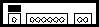 Ethernet
Backbone
Host B
FDDI
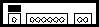 Ethernet Switch
Structure of the MTU Option
Type
Length
Reserved
MTU
= 5
= 1
Structure of the Advertisement Interval Option
Type
Length
Reserved
Advertisement Interval
= 7
= 1
Structure of the Home Agent Information Option
Type
Length
Reserved
Home Agent Preference
Home Agent Lifetime
= 8
= 1
Structure of the Route Information Option
Type
Length
Prefix Length
Reserved 1
Preference
Reserved 2
Route Lifetime
Prefix
= 9
Example Configuration for Route Information Option
Subnet 1
Router 2
Router 1
Subnet 2
Rest of IPv6 network
Structure of the Neighbor Solicitation Message
Type
Code
Checksum
Reserved
Target Address

Options
= 135
= 0
. . .
Structure of the Neighbor Advertisement Message
Type
Code
Checksum
Router flag
Solicited flag
Override flag
Reserved
Target Address

Options
= 136
= 0
. . .
Structure of the Redirect Message
Type
Code
Checksum
Reserved
Target Address

Destination Address

Options
= 137
= 0
. . .